www.education-enriched.co.uk
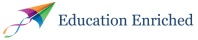 Terms and conditions of use

You may print this document for your personal use but please remember 
that it is the property of Education Enriched Limited and is not to be used for 
commercial use under any circumstances.. Jazaakum Allahu khayraa!


If you have any suggestions or feedback, please feel free to email us 
at rskhan@education-enriched.co.uk.
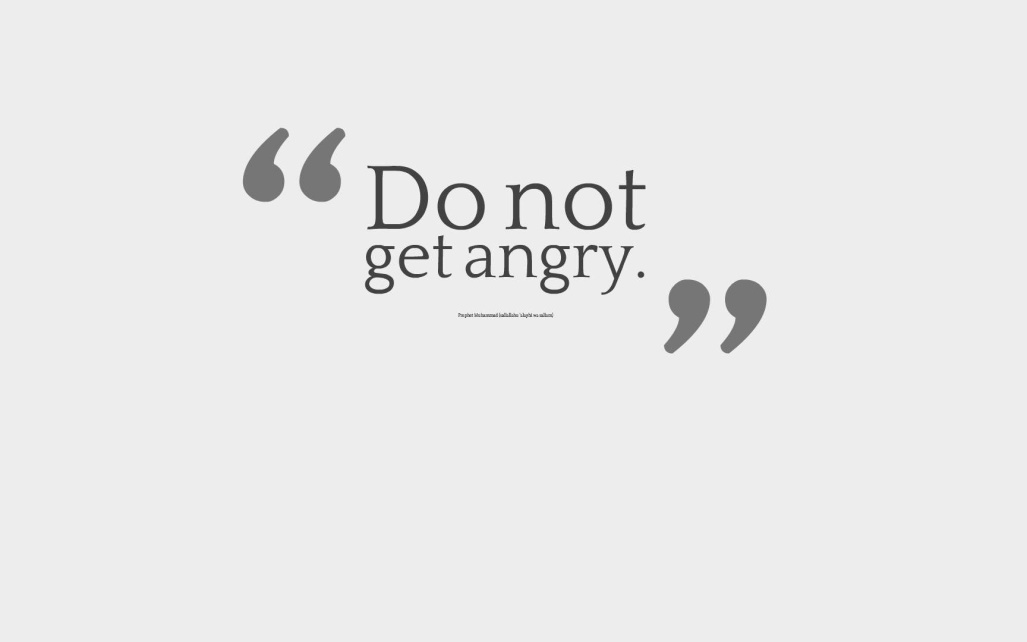 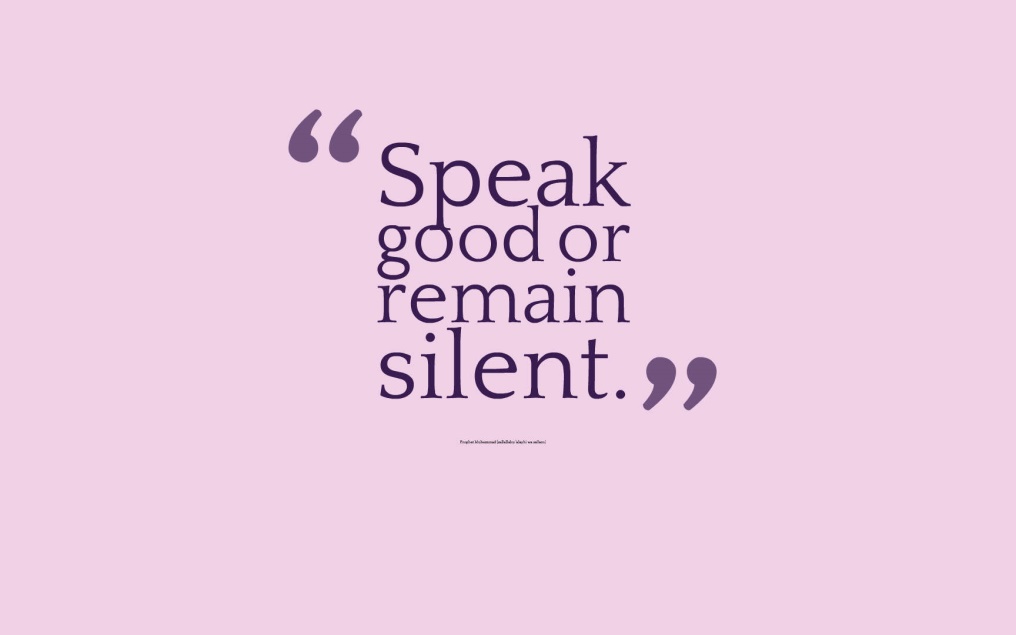 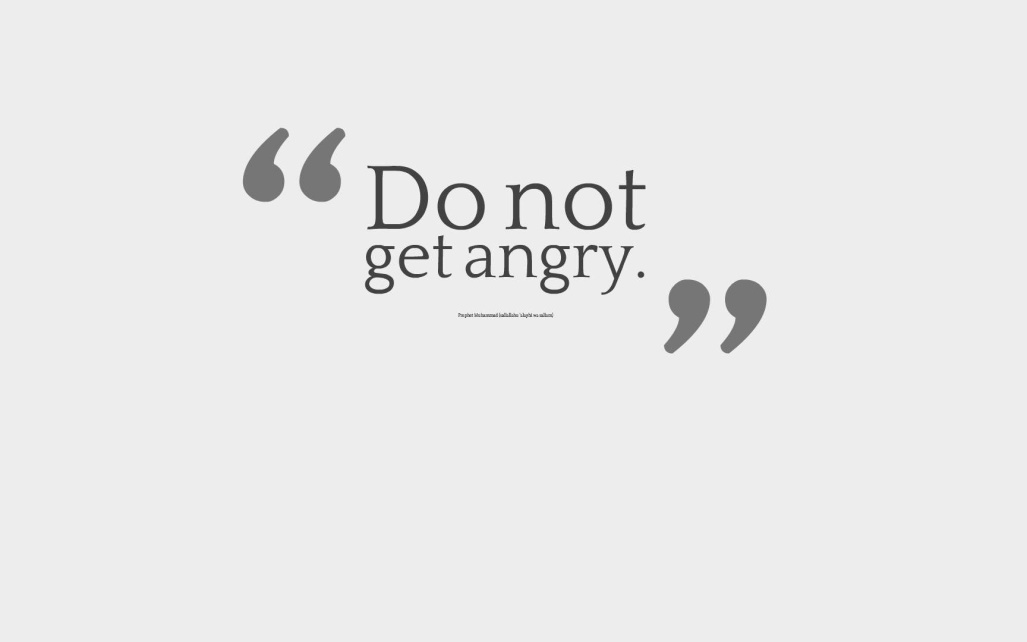 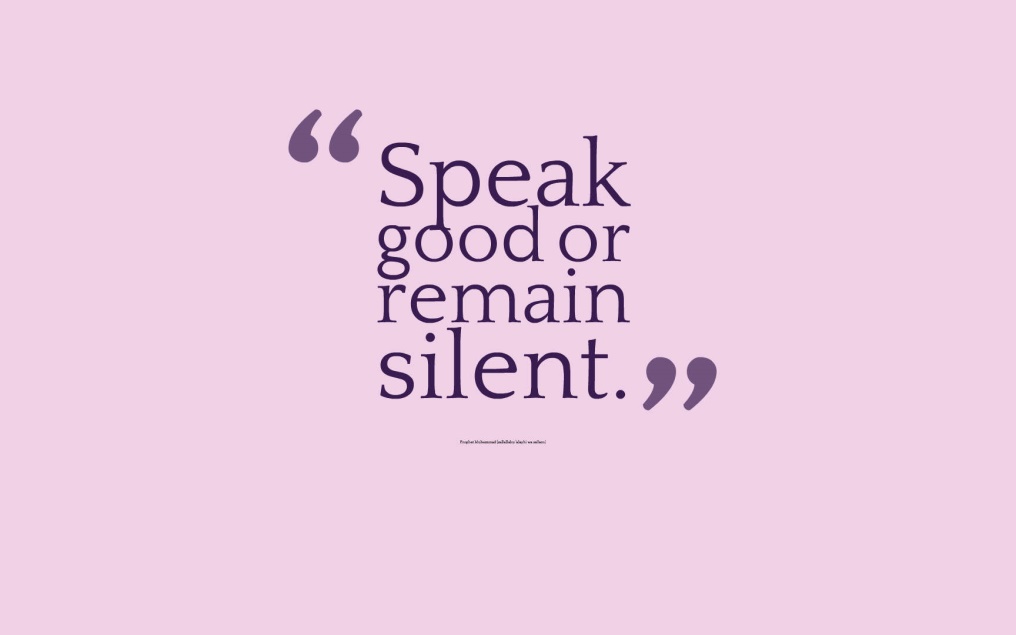 Prophet Muhammad  ﷺ
Prophet Muhammad  ﷺ
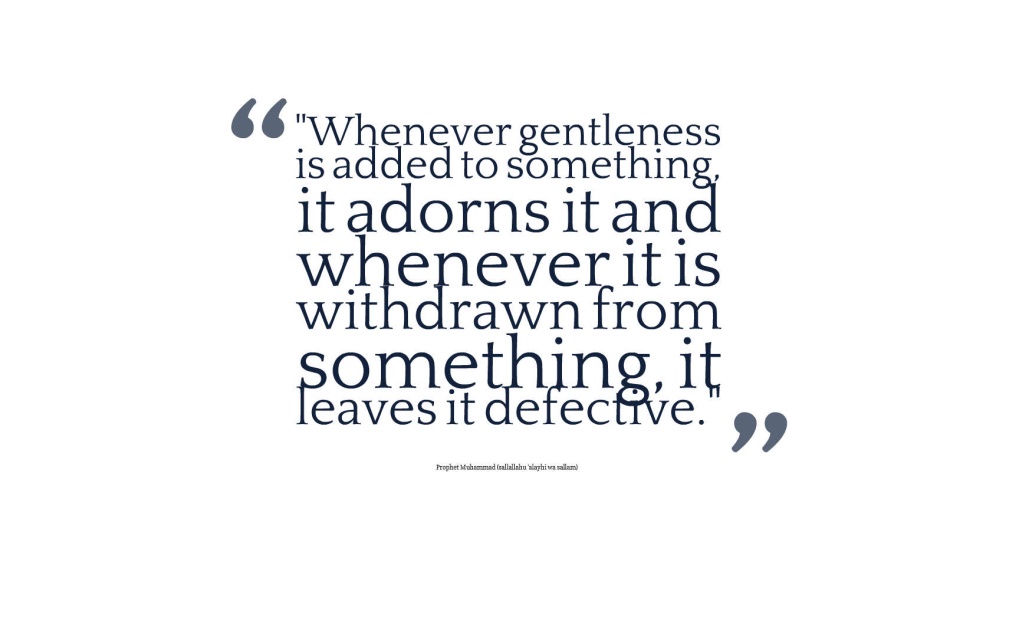 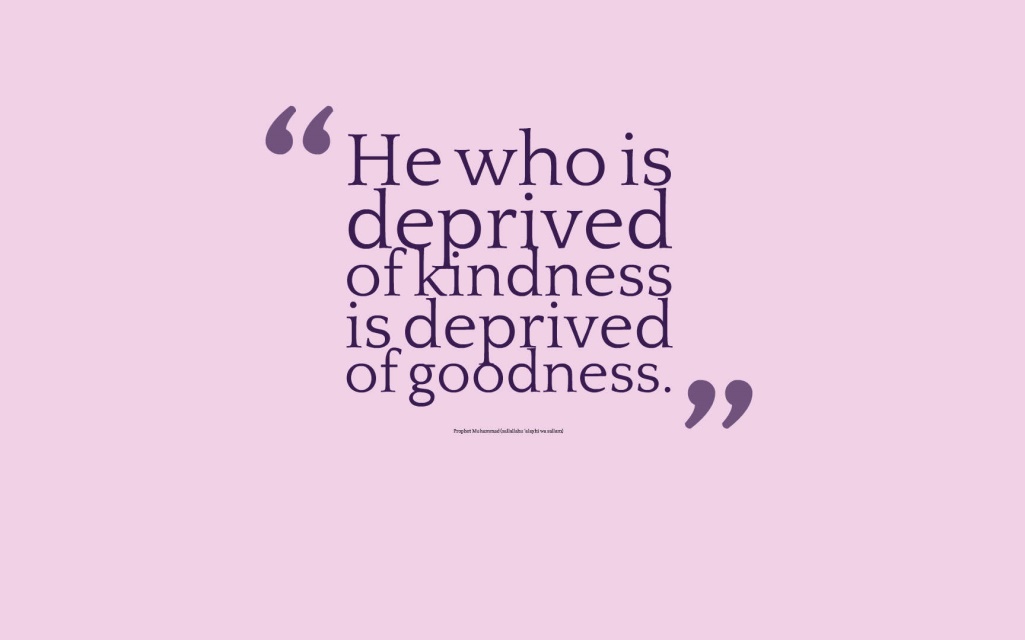 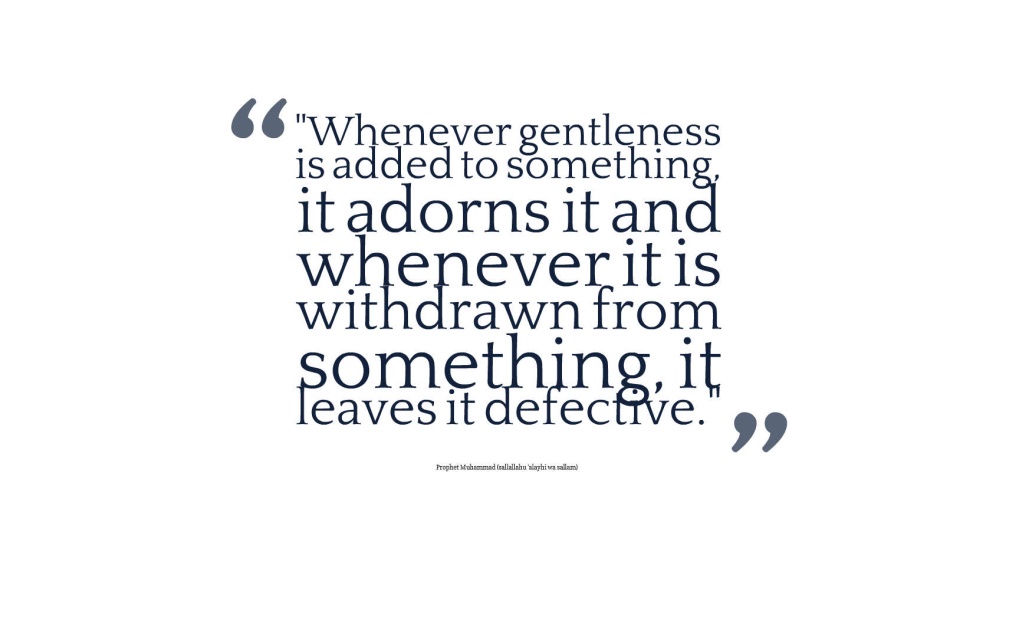 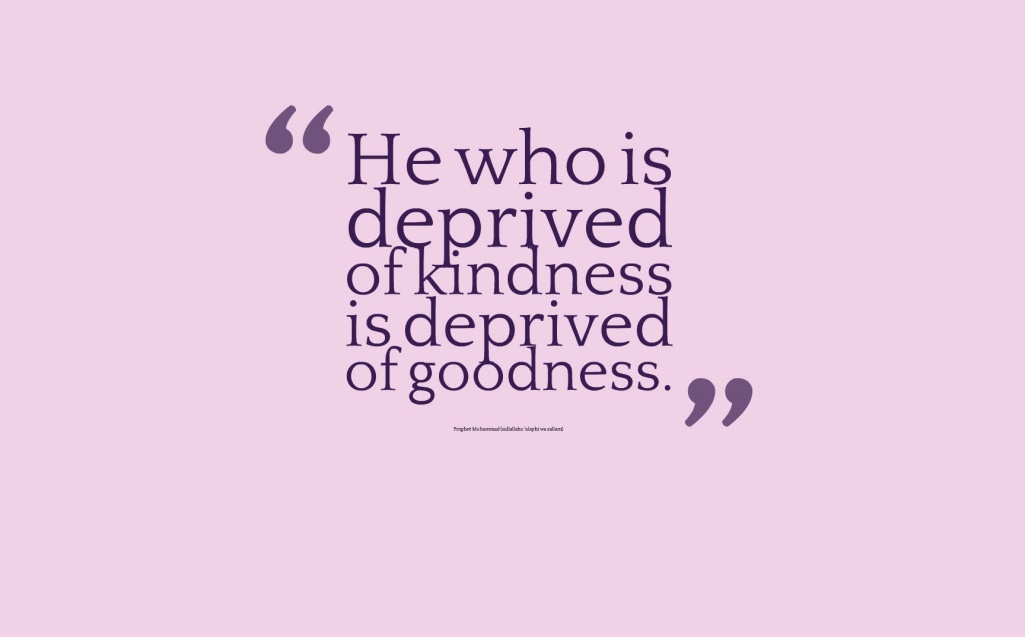 Prophet Muhammad  ﷺ
Prophet Muhammad  ﷺ
©Education Enriched 2018
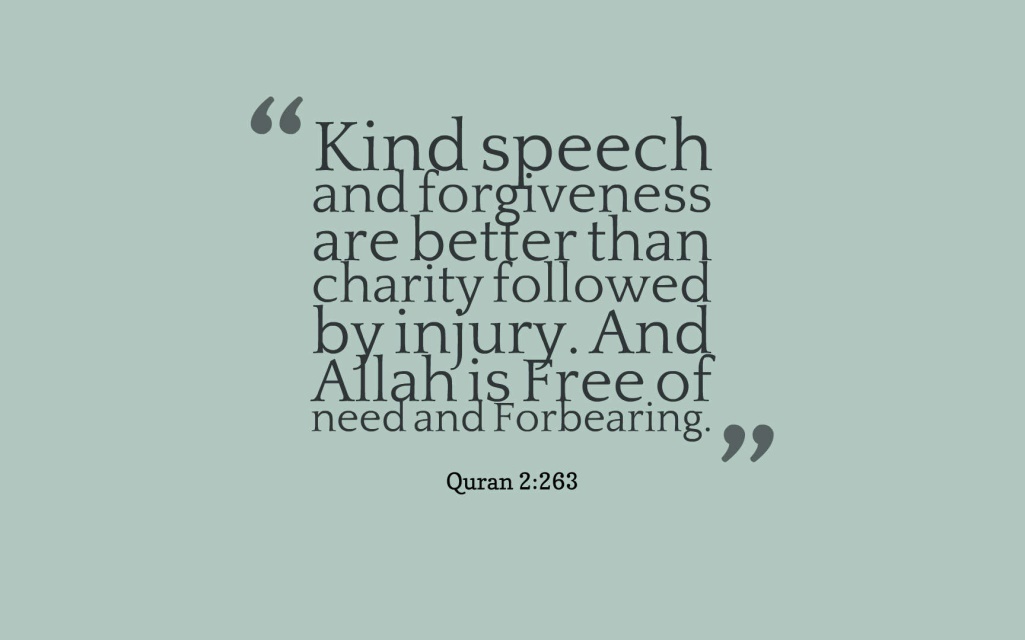 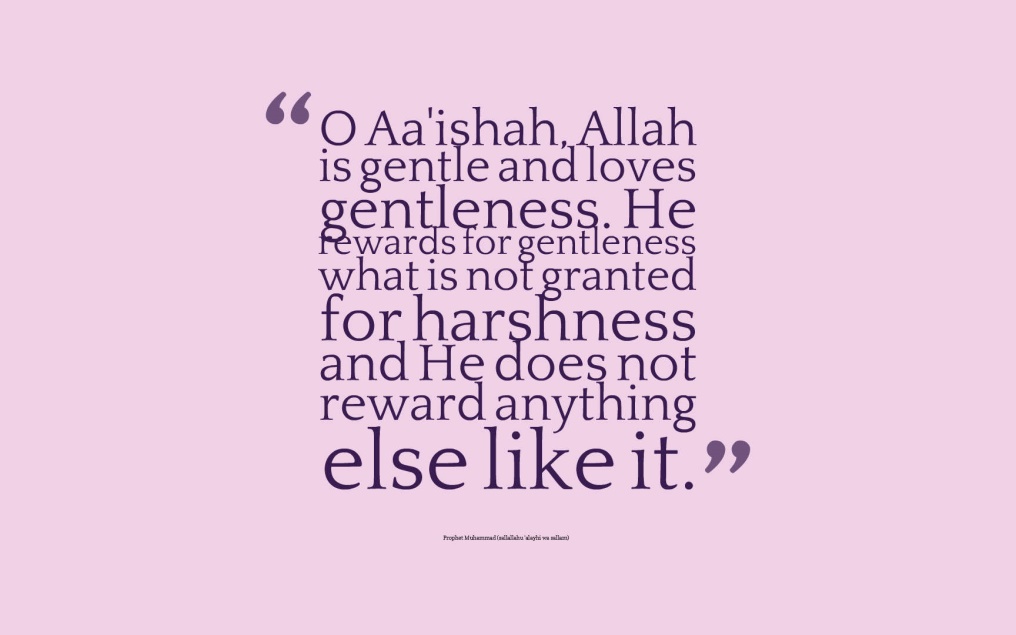 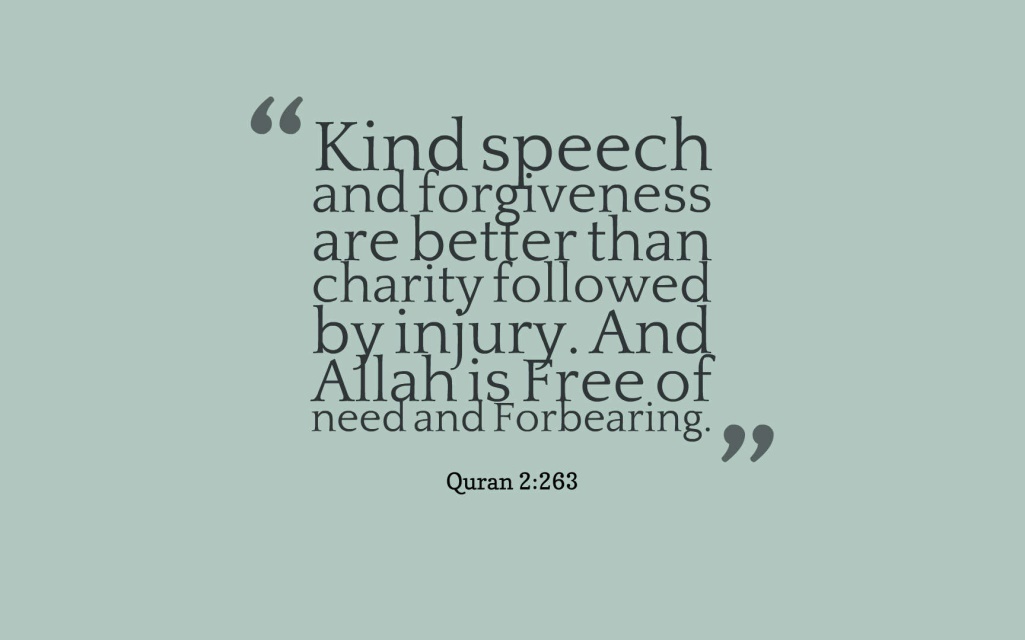 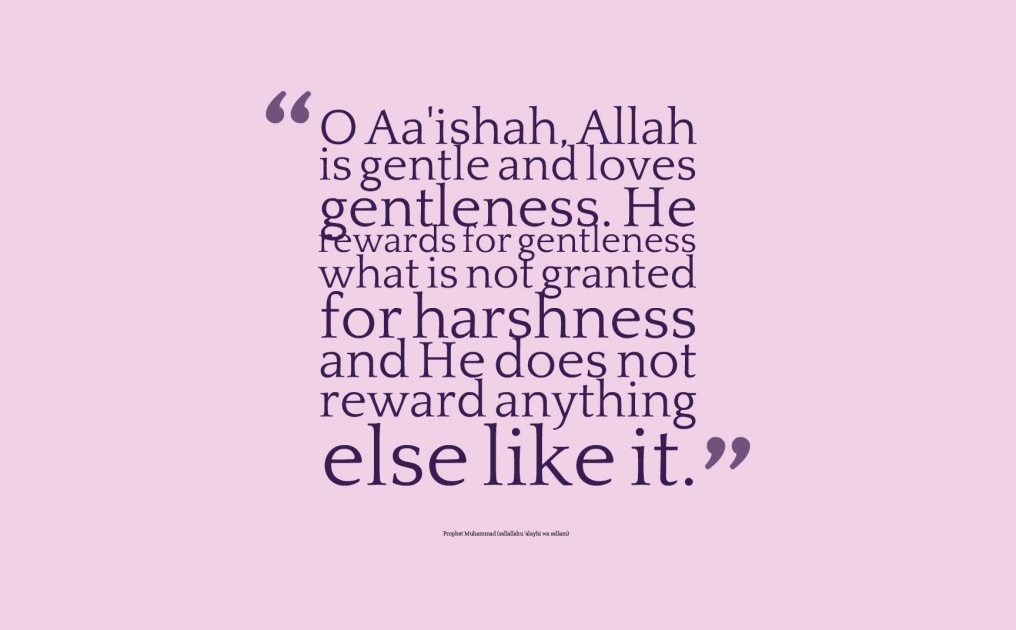 Qur’an 2:263
Prophet Muhammad  ﷺ
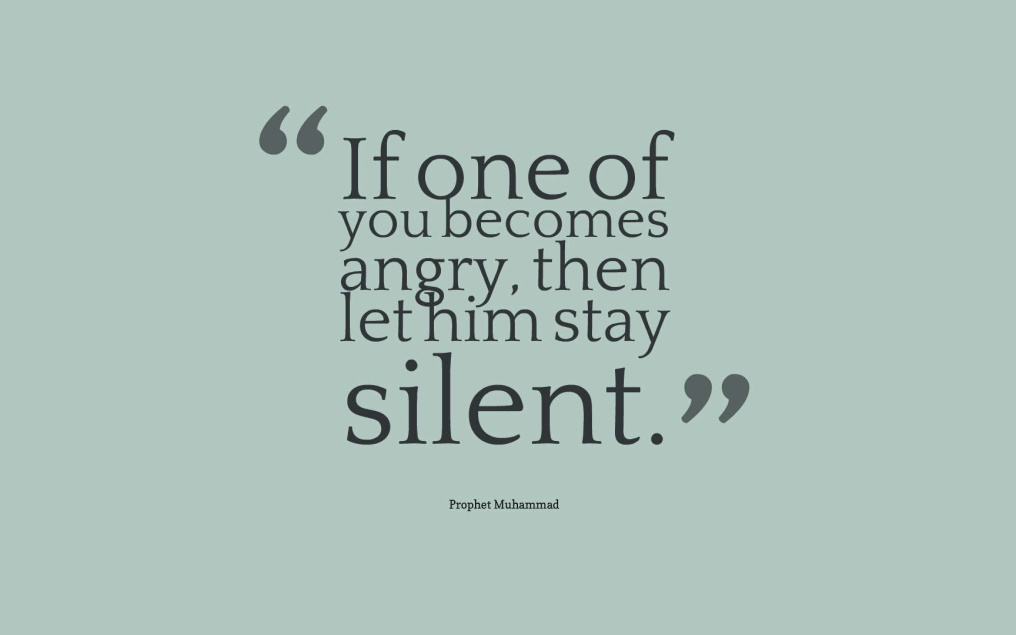 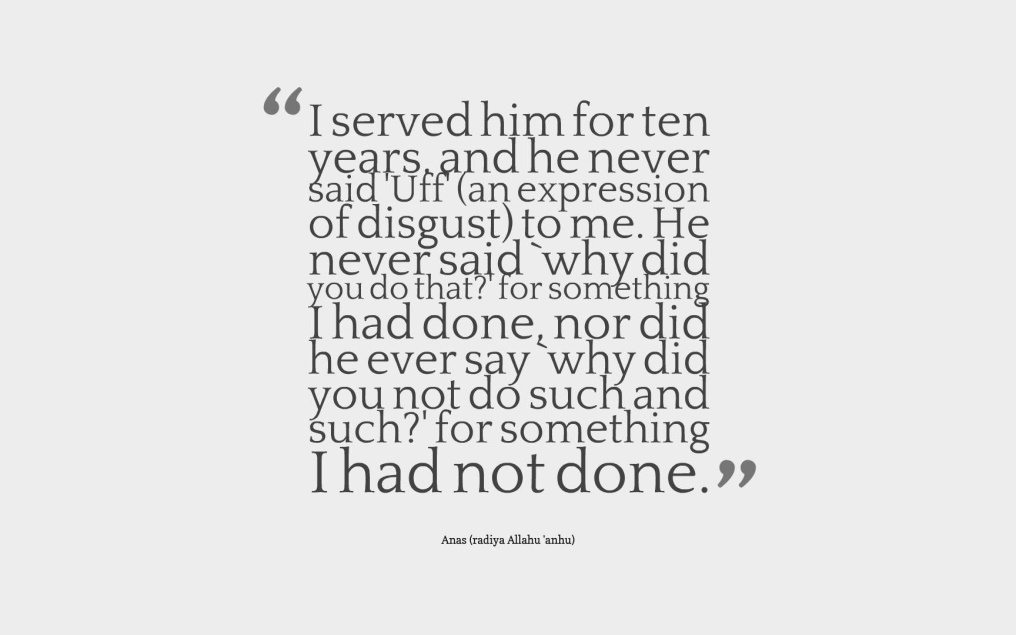 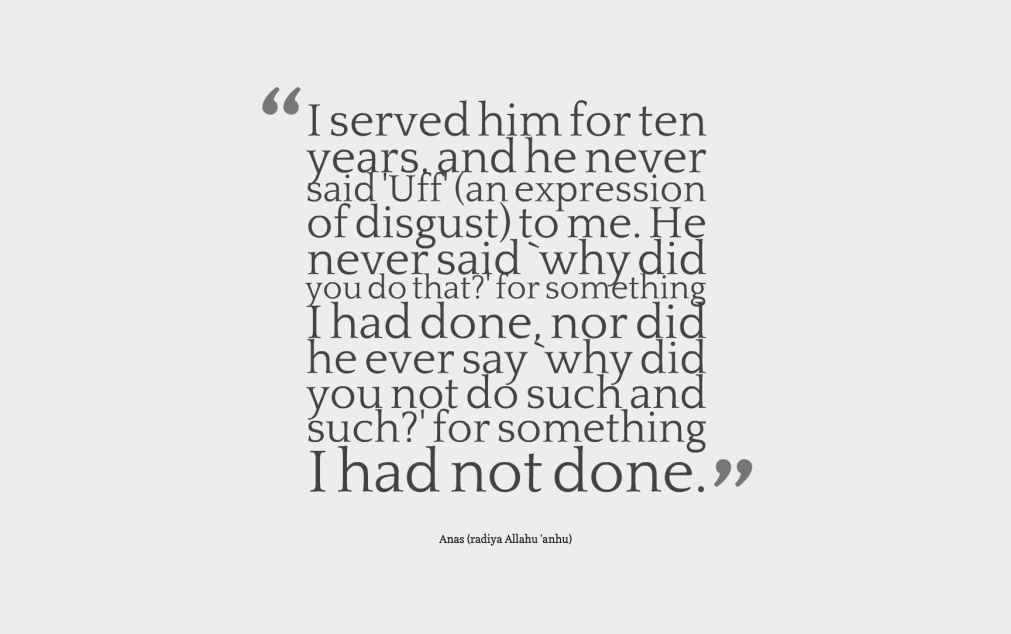 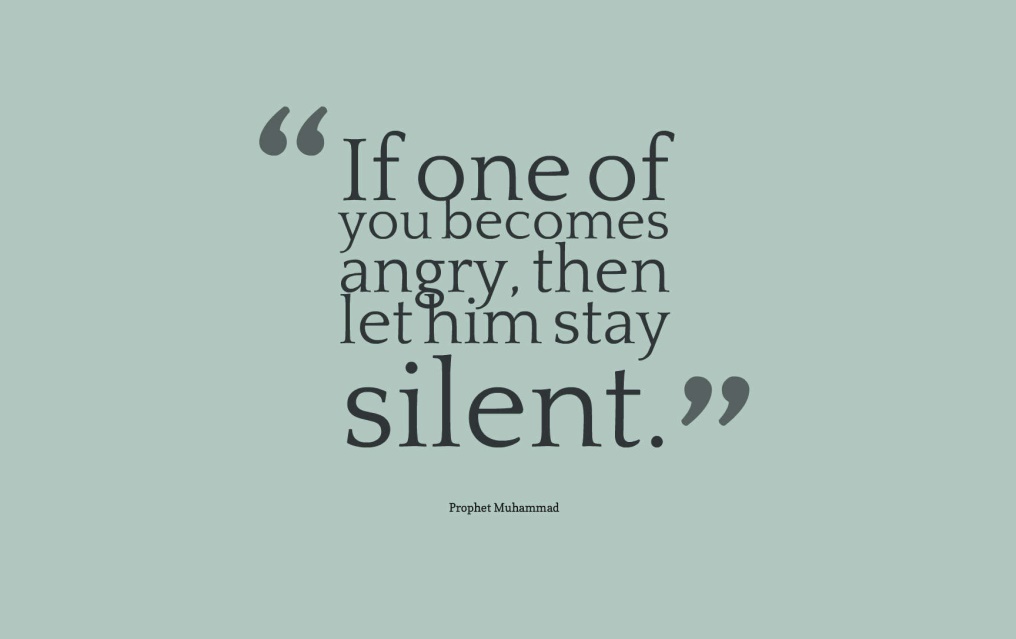 Prophet Muhammad  ﷺ
Prophet Muhammad  ﷺ
©Education Enriched 2018
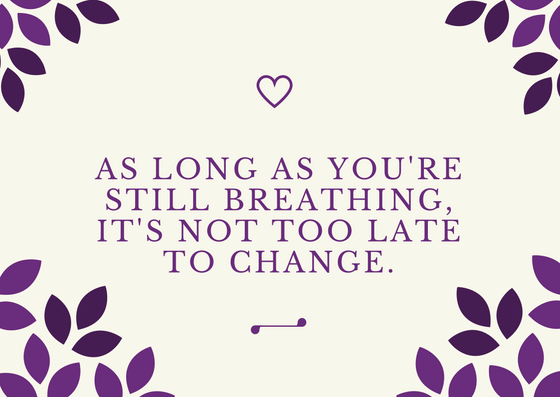 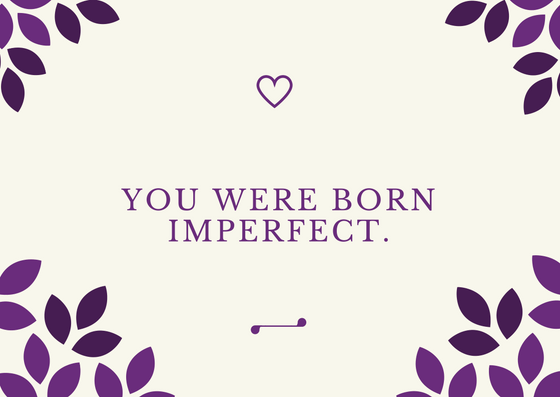 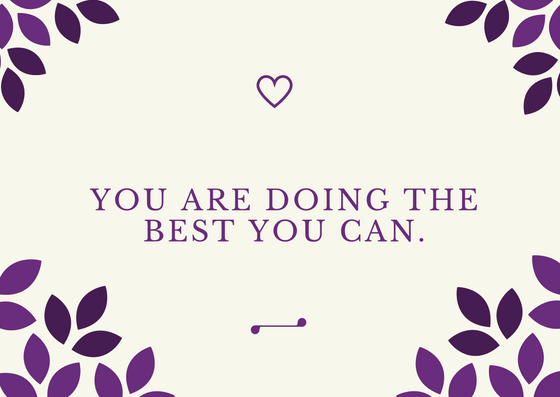 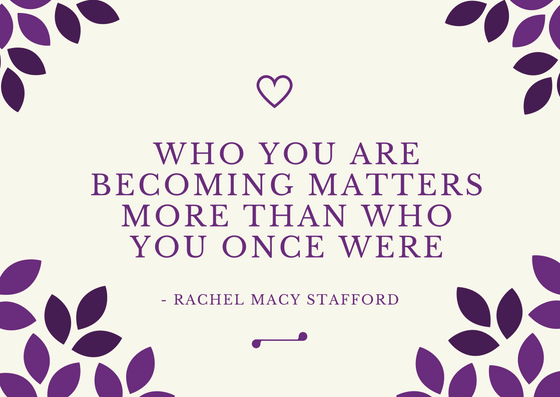 ©Education Enriched 2018
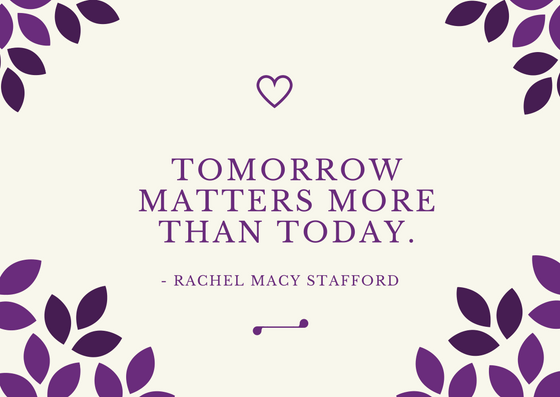 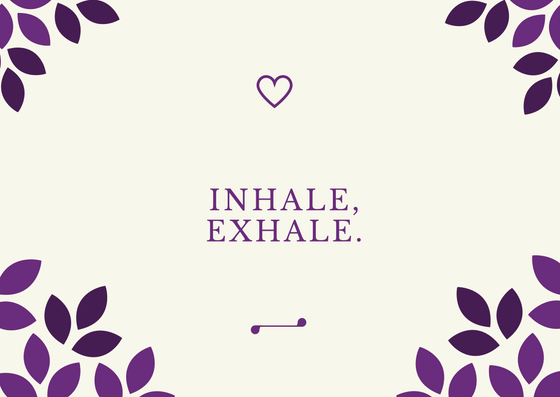 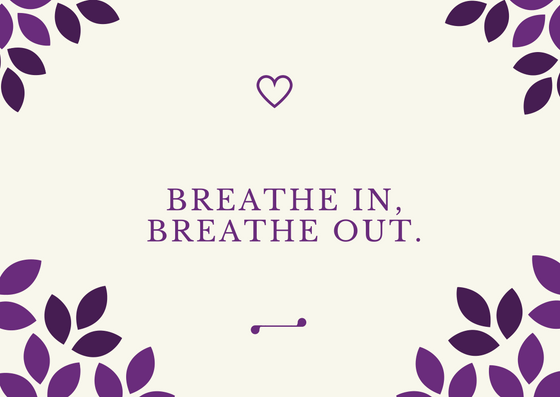 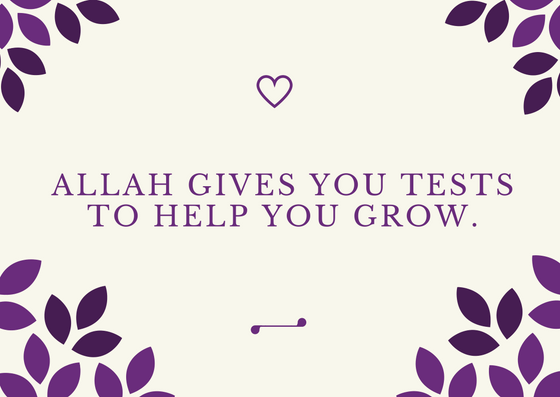 ©Education Enriched 2018
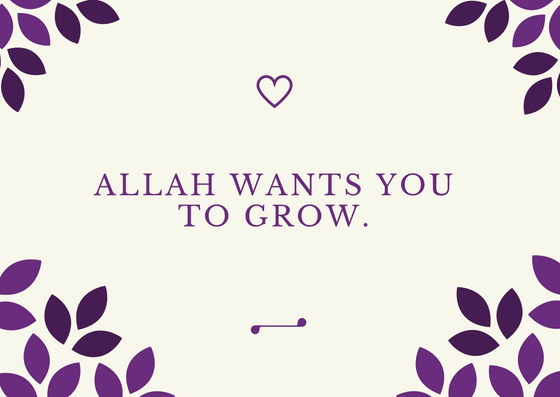 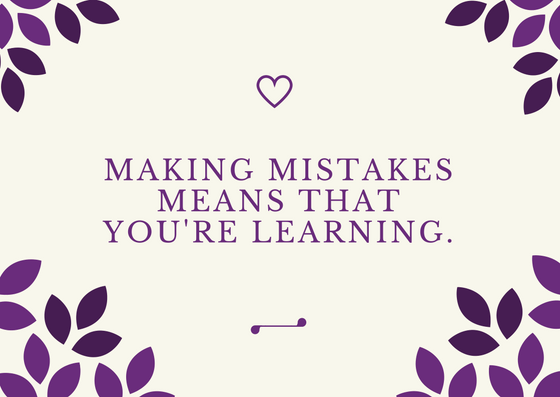 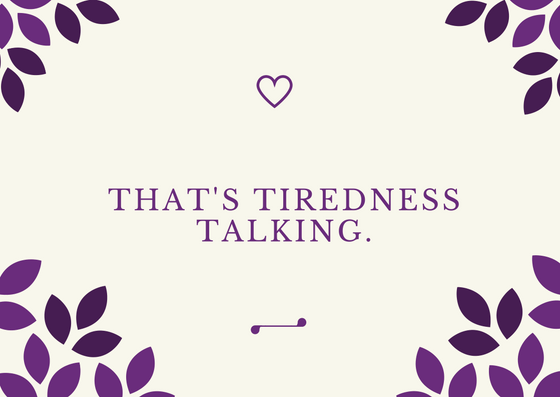 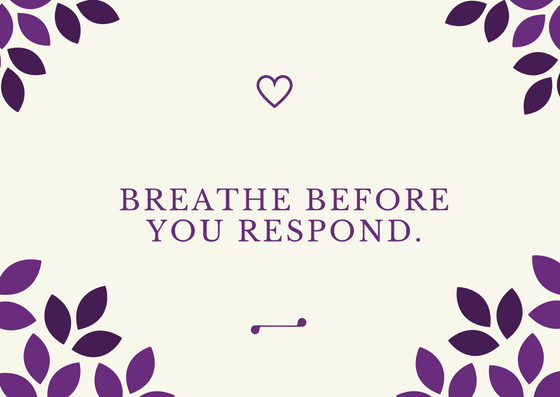 ©Education Enriched 2018
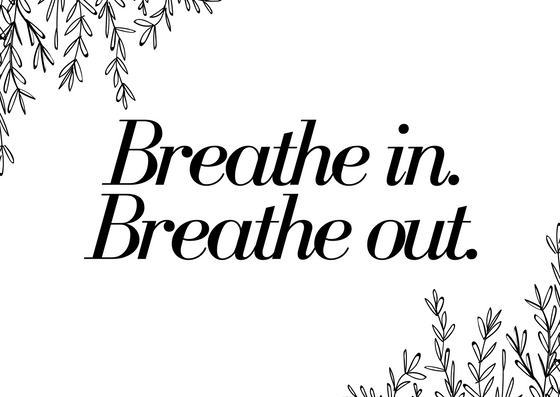 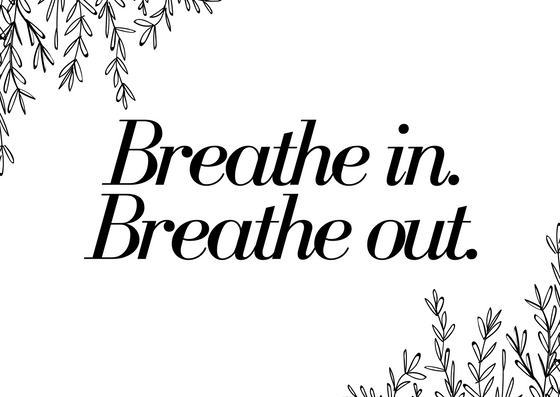 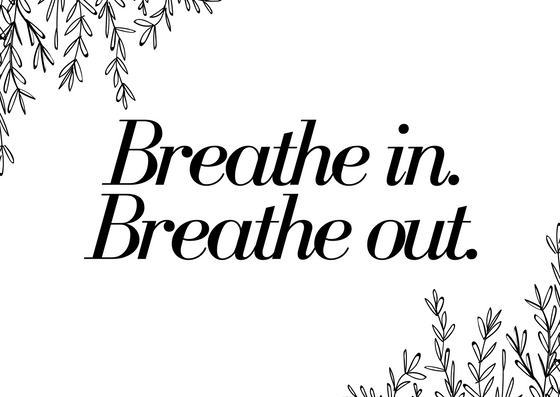 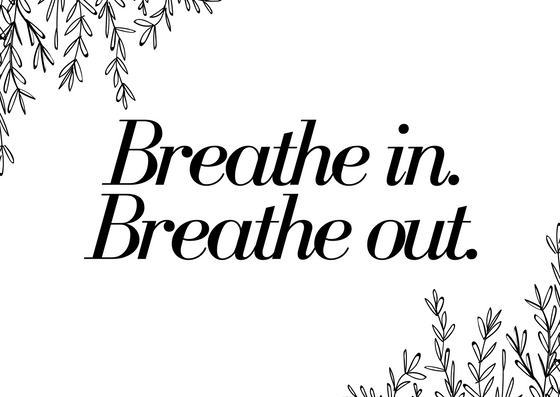 ©Education Enriched 2018